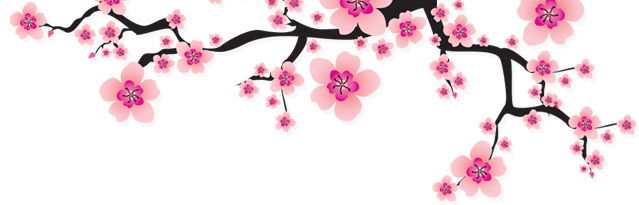 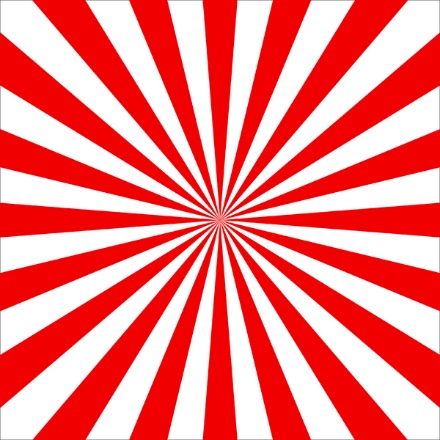 BÀI MỚI
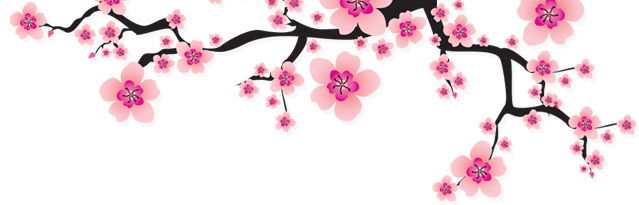 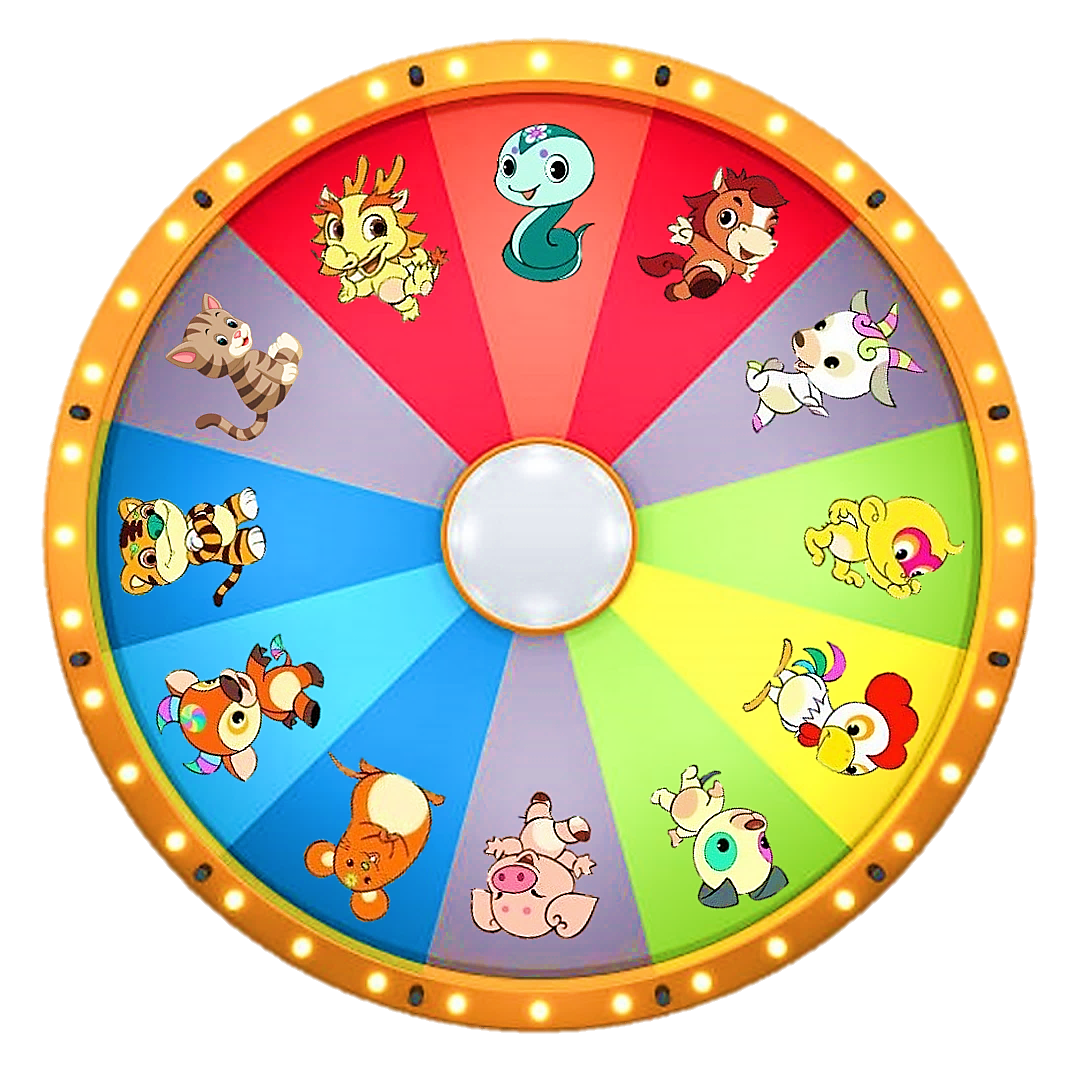 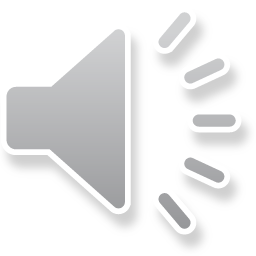 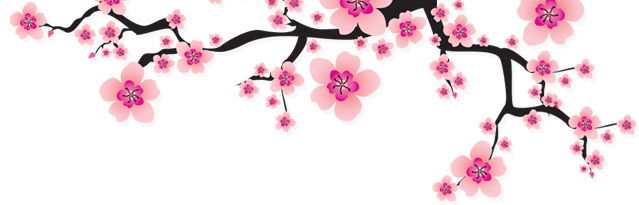 9
10
8
8
10
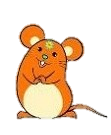 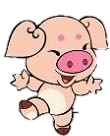 9
9
10
8
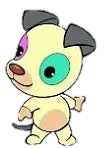 8
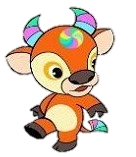 10
9
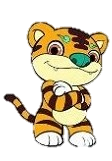 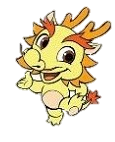 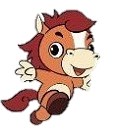 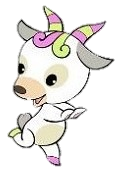 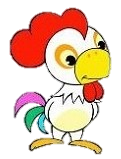 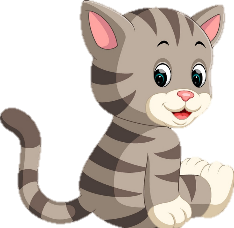 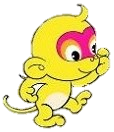 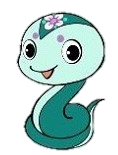 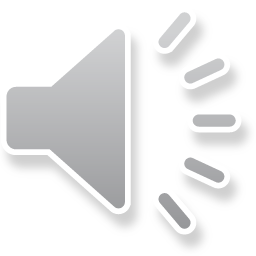 Thầy cô điền câu hỏi vào đây.
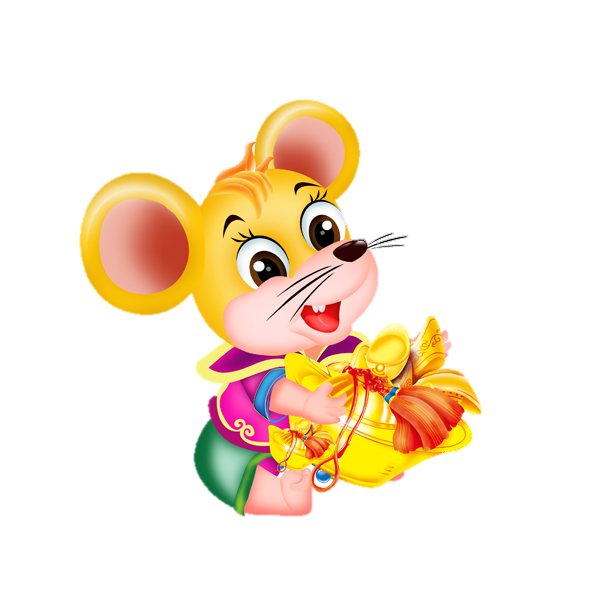 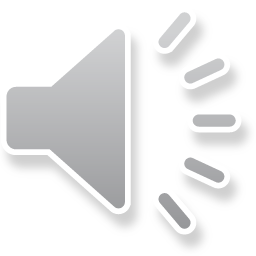 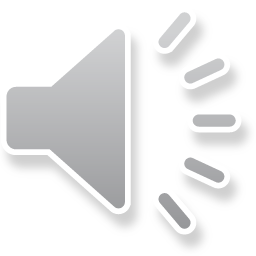 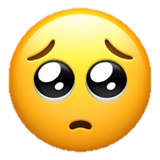 C: Sai
A: Đúng
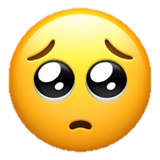 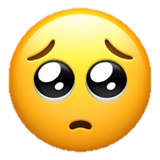 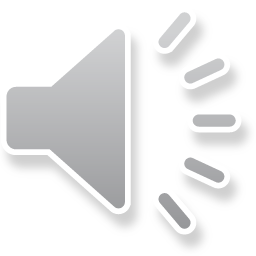 B: Sai
D: Sai
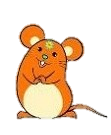 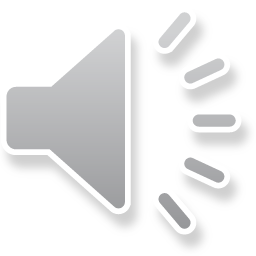 Thầy cô điền câu hỏi vào đây.
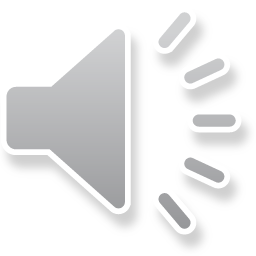 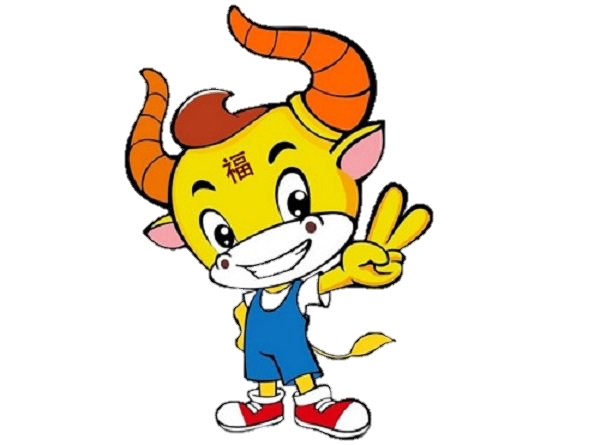 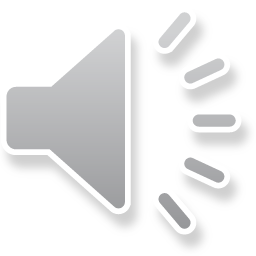 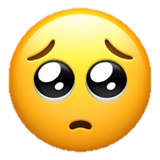 C: Sai
A: Đúng
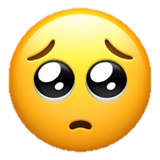 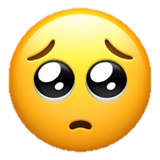 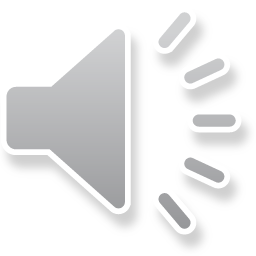 B: Sai
D: Sai
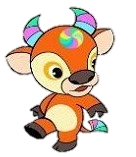 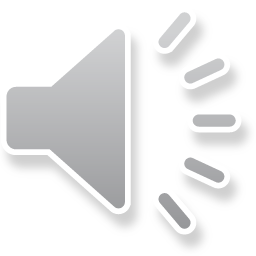 Thầy cô điền câu hỏi vào đây.
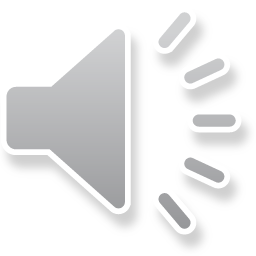 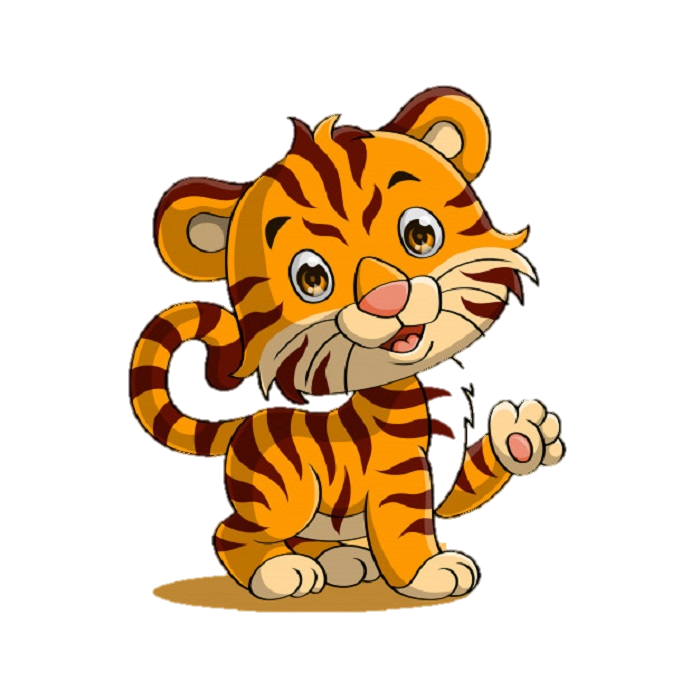 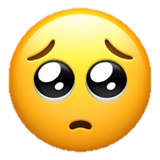 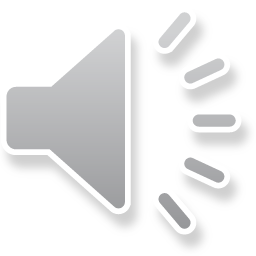 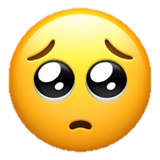 C: Sai
A: Sai
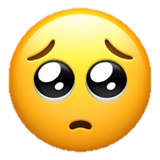 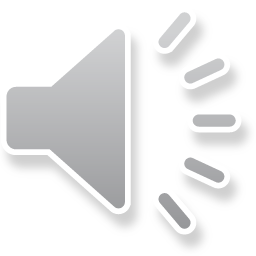 D: Sai
B: Đúng
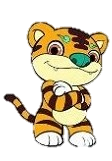 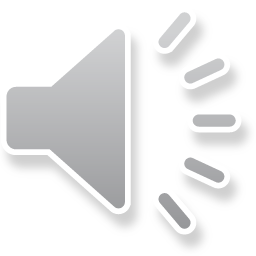 Thầy cô điền câu hỏi vào đây.
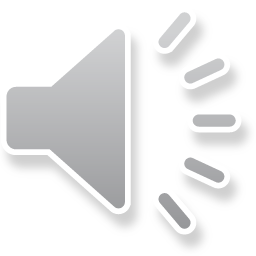 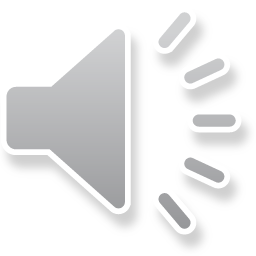 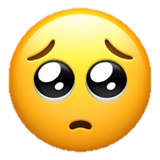 C: Sai
A: Đúng
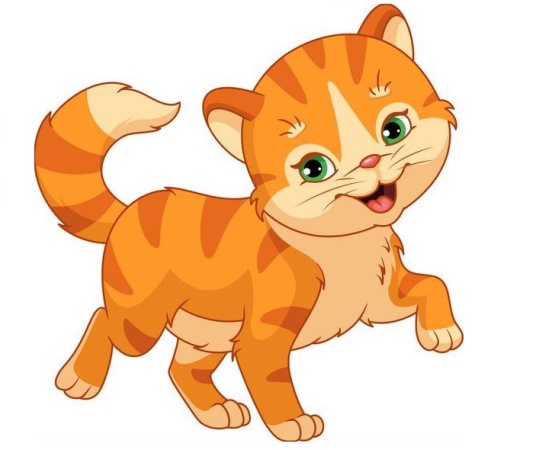 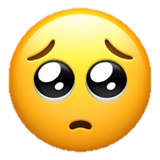 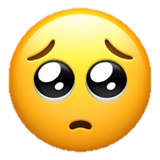 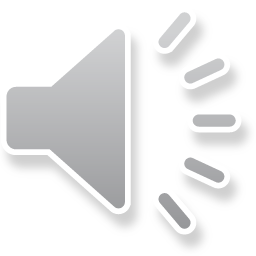 B: Sai
D: Sai
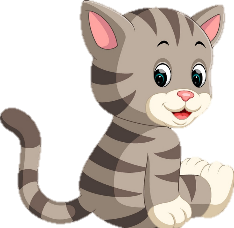 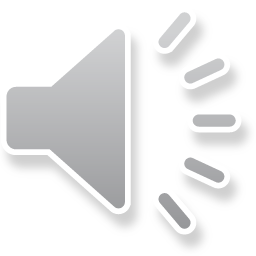 Thầy cô điền câu hỏi vào đây.
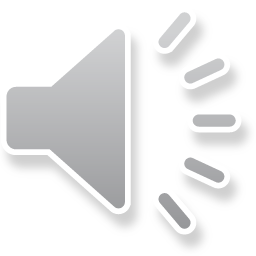 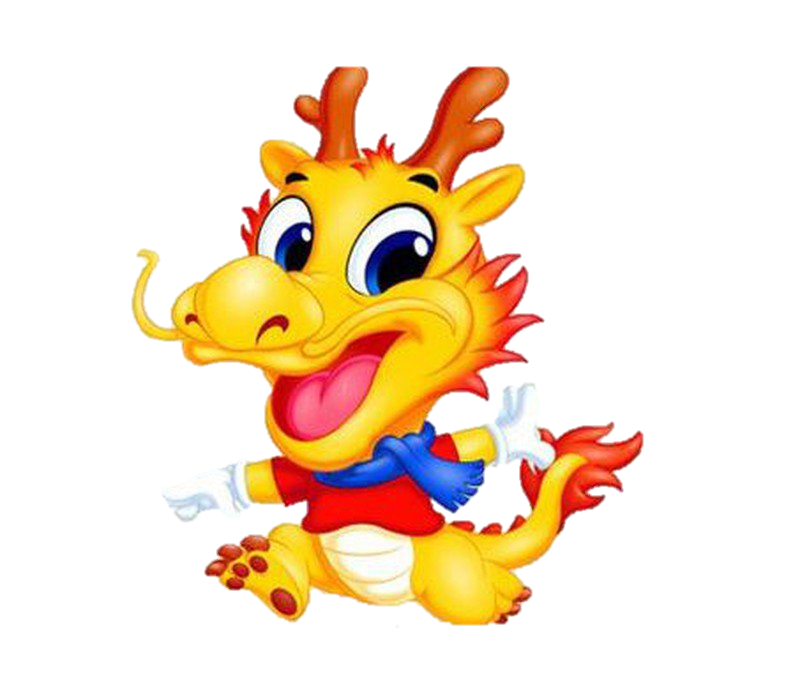 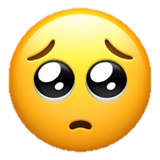 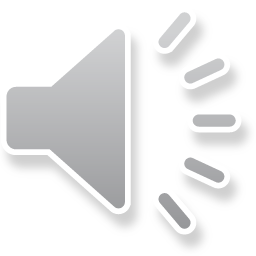 C: Đúng
A: Sai
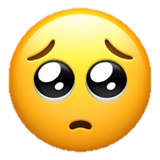 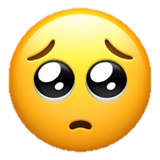 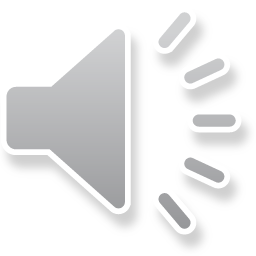 B: Sai
D: Sai
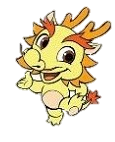 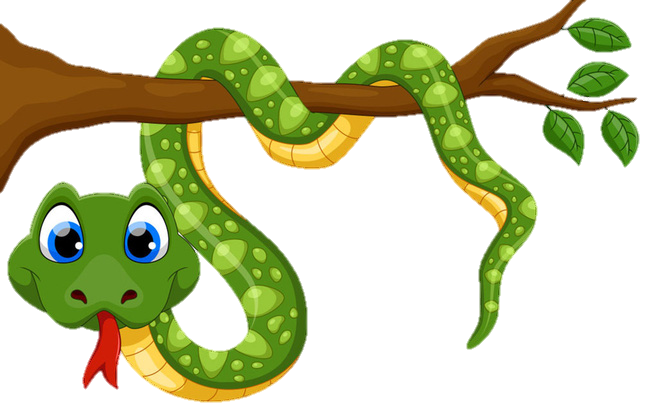 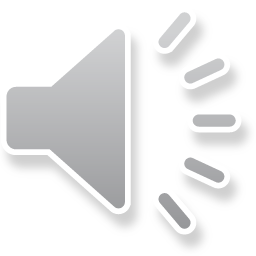 Thầy cô điền câu hỏi vào đây.
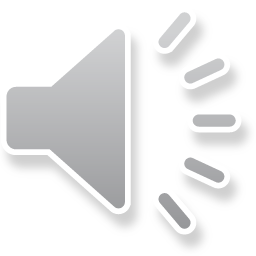 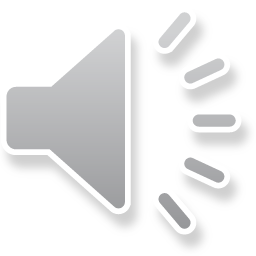 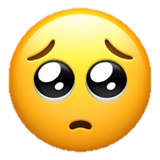 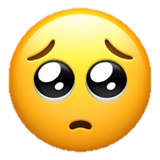 C: Sai
A: Sai
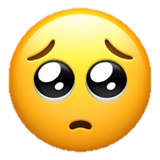 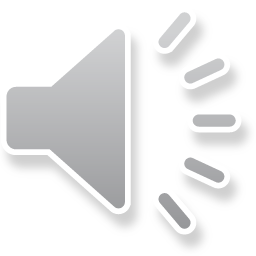 B: Sai
D: Đúng
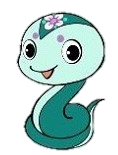 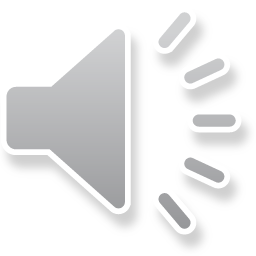 Thầy cô điền câu hỏi vào đây.
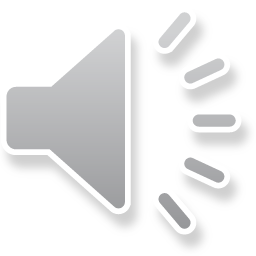 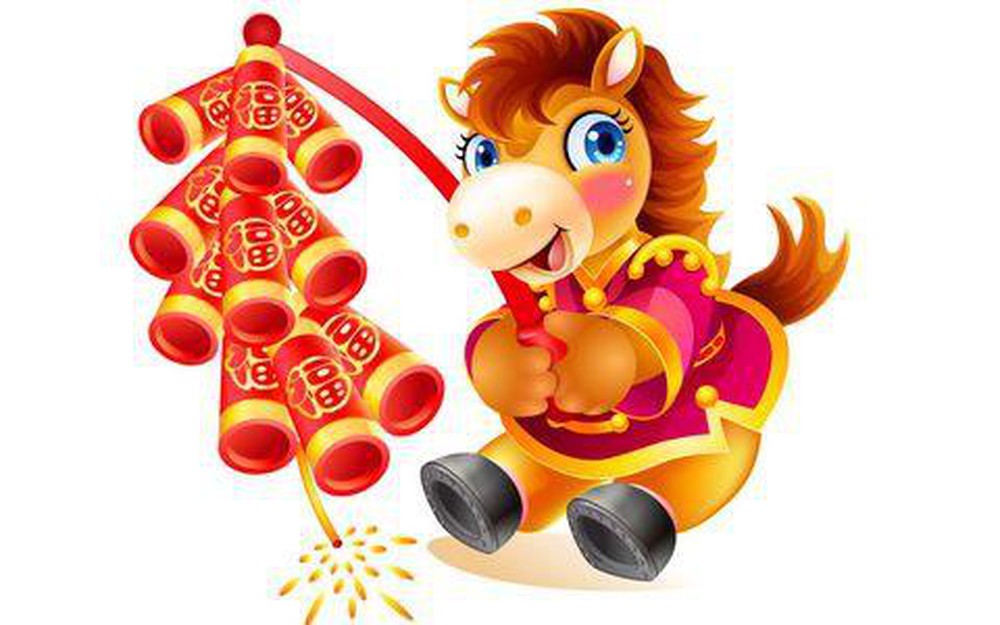 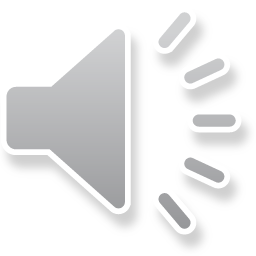 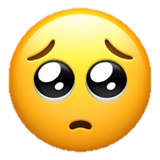 C: Sai
A: Đúng
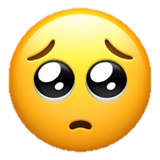 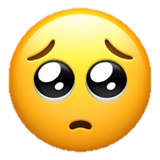 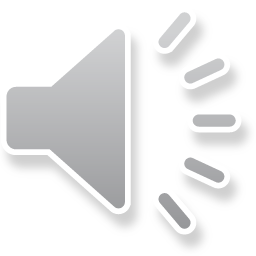 B: Sai
D: Sai
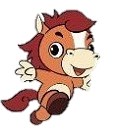 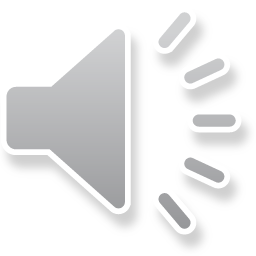 Thầy cô điền câu hỏi vào đây.
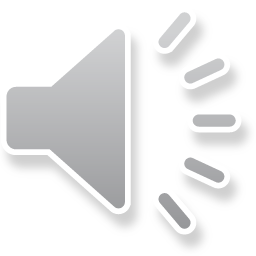 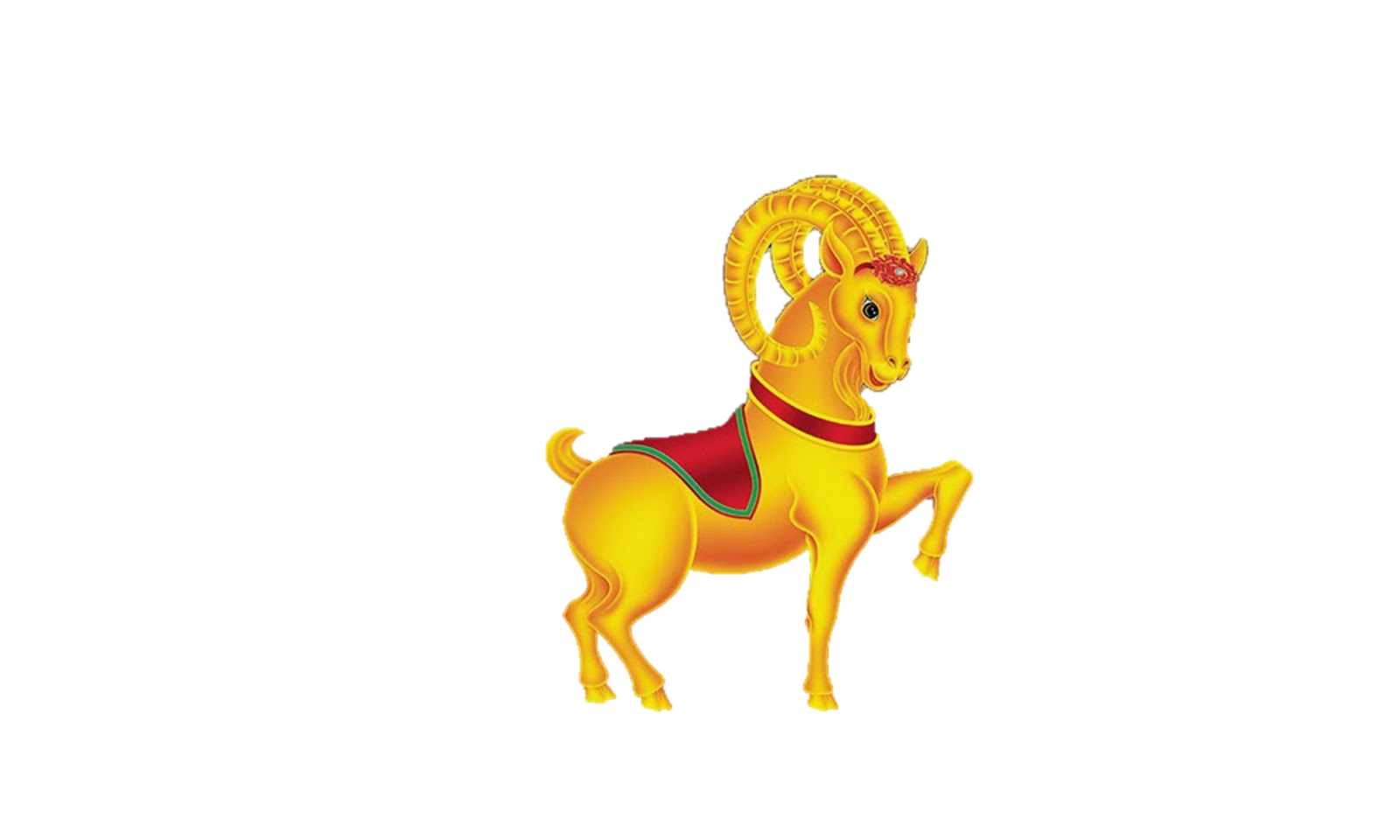 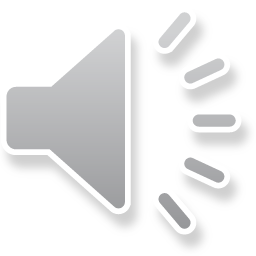 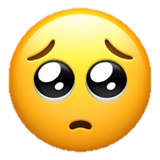 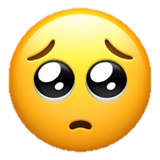 A: Sai
C: Sai
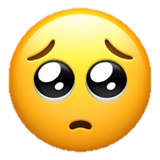 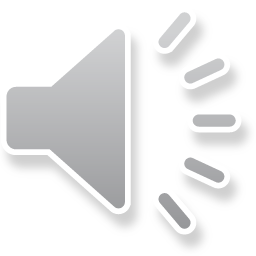 B: Sai
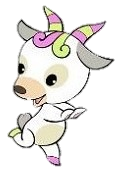 D: Đúng
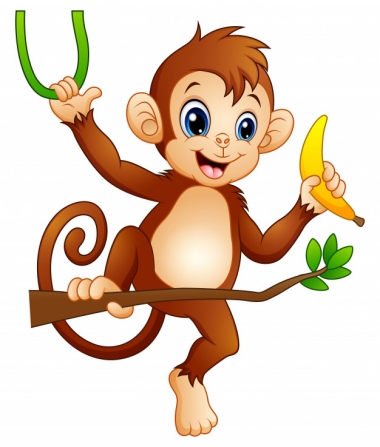 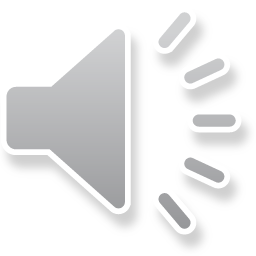 Thầy cô điền câu hỏi vào đây.
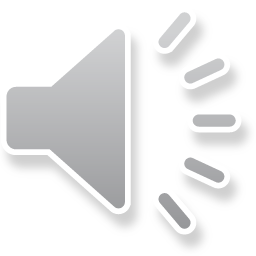 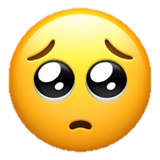 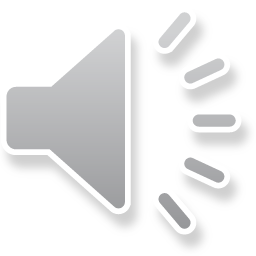 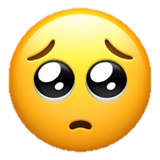 C: Sai
A: Sai
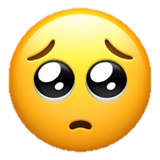 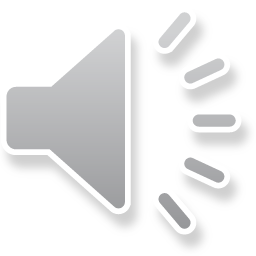 B: Đúng
D: Sai
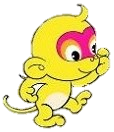 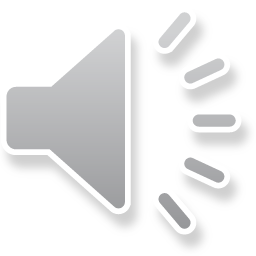 Thầy cô điền câu hỏi vào đây.
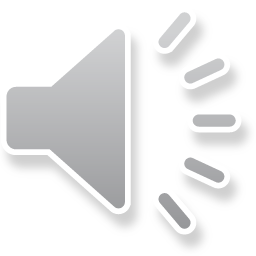 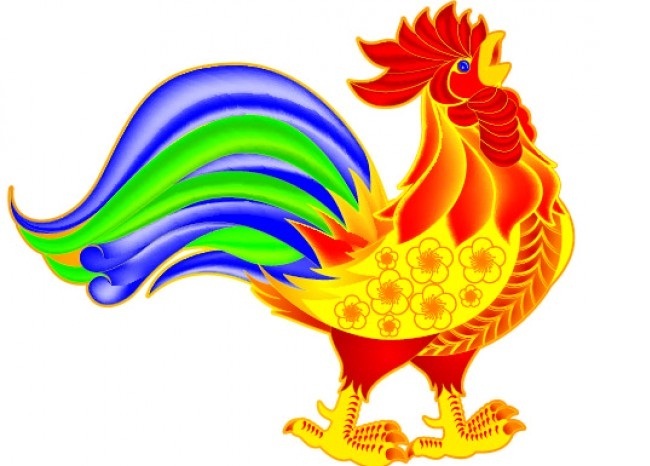 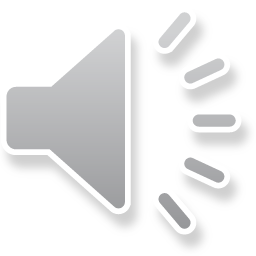 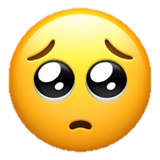 A: Sai
C: Đúng
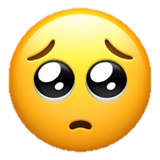 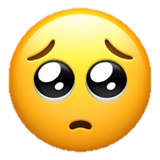 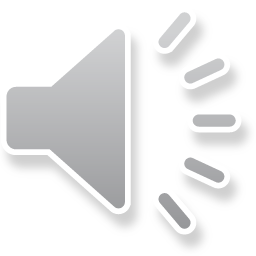 B: Sai
D: Sai
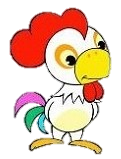 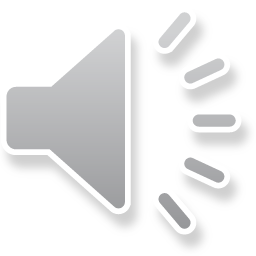 Thầy cô điền câu hỏi vào đây.
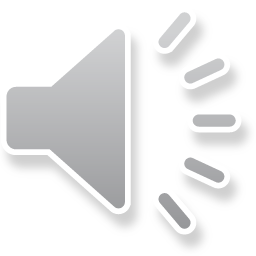 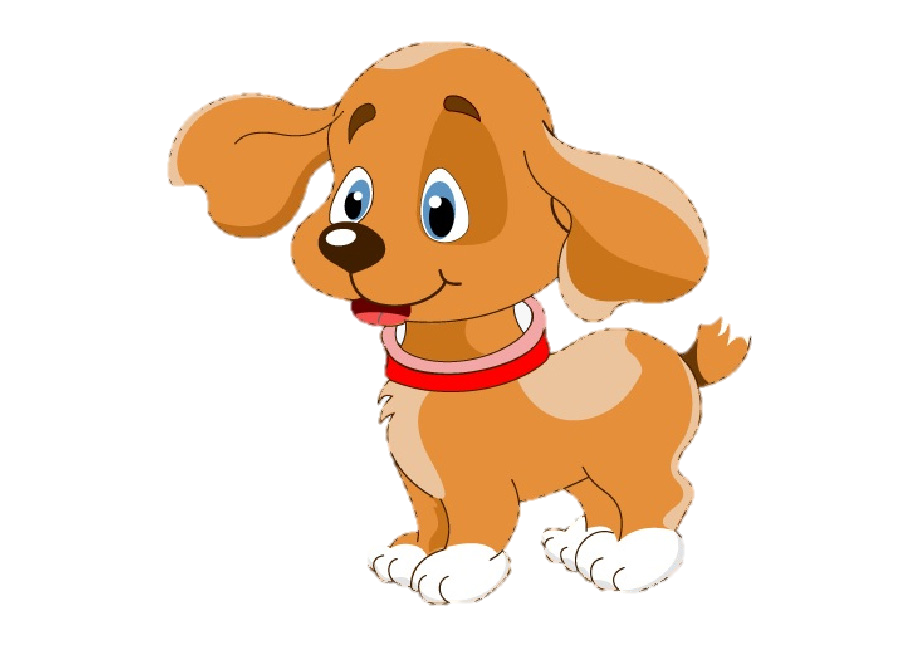 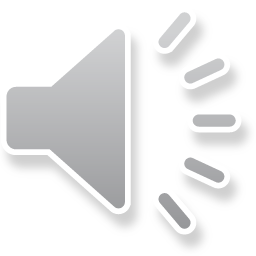 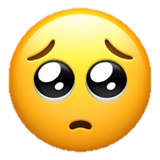 C: Sai
A: Đúng
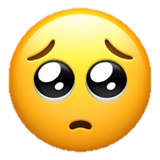 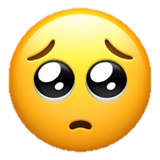 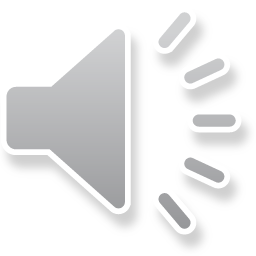 B: Sai
D: Sai
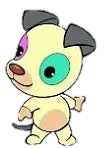 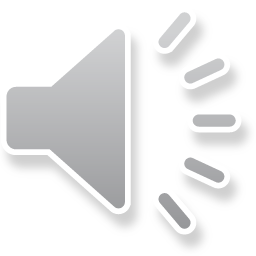 Thầy cô điền câu hỏi vào đây.
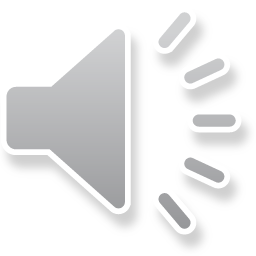 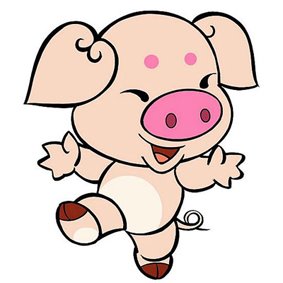 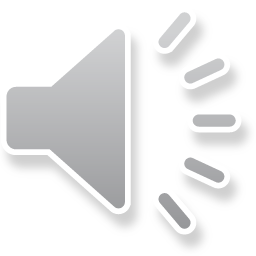 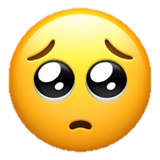 C: Đúng
A: Sai
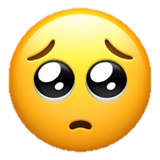 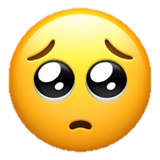 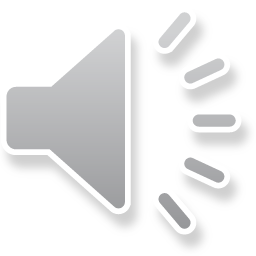 B: Sai
D: Sai
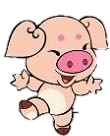 BÀI MỚI